Author Name and Degree Here
Your organization here

Date for presentation
Name of meeting
Objective of this presentation
To describe the Priorities for Local AIDS Control (PLACE) method
Aim
Objectives 
Outputs 
Problem addressed by PLACE 
The 4 pillars of PLACE 
The 3 phases of PLACE 
In practice: How does PLACE work?  
How PLACE differs from other surveillance methods and surveys
What is the PLACE method?
PLACE: Priorities for Local AIDS Control Efforts
 
PLACE is a rapid assessment tool to help local programs identify where to reach people most at risk of acquiring and transmitting HIV and provide evidence to support tailored interventions to reduce HIV transmission.
[Speaker Notes: Every day, more and more people acquire HIV, the virus that causes AIDS.
To combat AIDS, we need tools that are rapid, valid, low-tech, cheap, suitable for scale-up, adaptable across countries, and immediately useful.

The PLACE method can be used by local HIV programs to target their prevention and treatment efforts. PLACE is used to identify areas where  prevention and treatment programs should focus.]
Summary of the PLACE method
The HIV pandemic is worldwide, but transmission occurs in local epidemics. The PLACE method identifies places where local outreach could reach transmission networks.
The method maps where local programs can reach people with the highest rates of new sexual or needle-sharing partnerships and provides empiric evidence of HIV prevalence, transmission risk, and access to services among people in those places.
Aim
The aim of PLACE is to increase local capacity to understand the drivers of local HIV epidemics, identify gaps in services among those most likely to acquire and transmit HIV, and provide evidence to support tailored interventions to reduce HIV transmission.
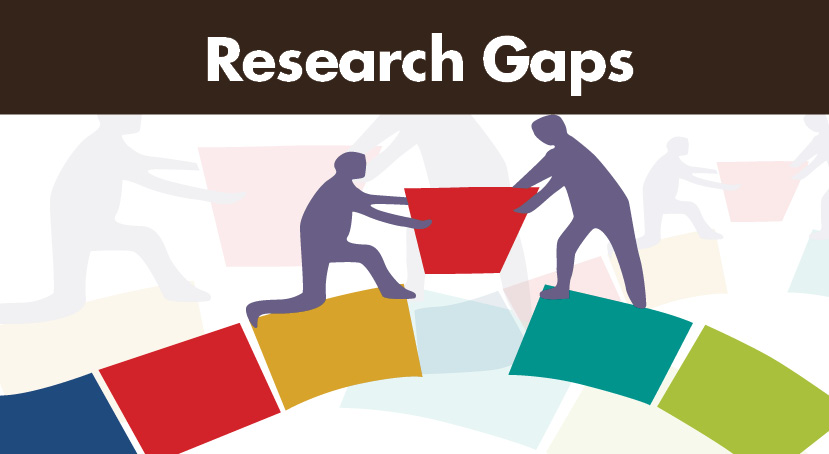 Objectives of PLACE
To analyze available evidence to identify geographic areas likely to contain influential HIV transmission networks
To locate public venues in these areas where transmission networks can be reached 
To assess and map the availability of HIV services at these venues 
To measure key indicators of HIV infection status, transmission risk, and access to HIV prevention and treatment services among people in these networks 
To use the data to improve programs
Focus on data use objective
* See next slide.
What PLACE provides (1)
Meaningful stakeholder engagement 
Identification of priority prevention areas: geographic “pockets” where HIV transmission is likely to be greatest and where HIV services should be enhanced
List and profiles of venues in each priority prevention area where people in influential transmission networks can be reached 
Coverage maps showing the availability of condoms at venues
What PLACE provides (2)
Size estimates for key and priority populations 
Biobehavioral profile of key and priority populations:  
Demographic profile 
Transmission risk 
HIV prevalence 
HIV prevention and treatment cascades 
Briefs summarizing a study’s results that can be used to develop action plans
PLACE method: Global picture
The Joint United Nations Programme on HIV/AIDS (UNAIDS) recognizes PLACE as an effective strategy for expanding testing and treatment for key populations. 
PLACE has been implemented in at least 35 countries in sub-Saharan Africa since 1999, often several times.
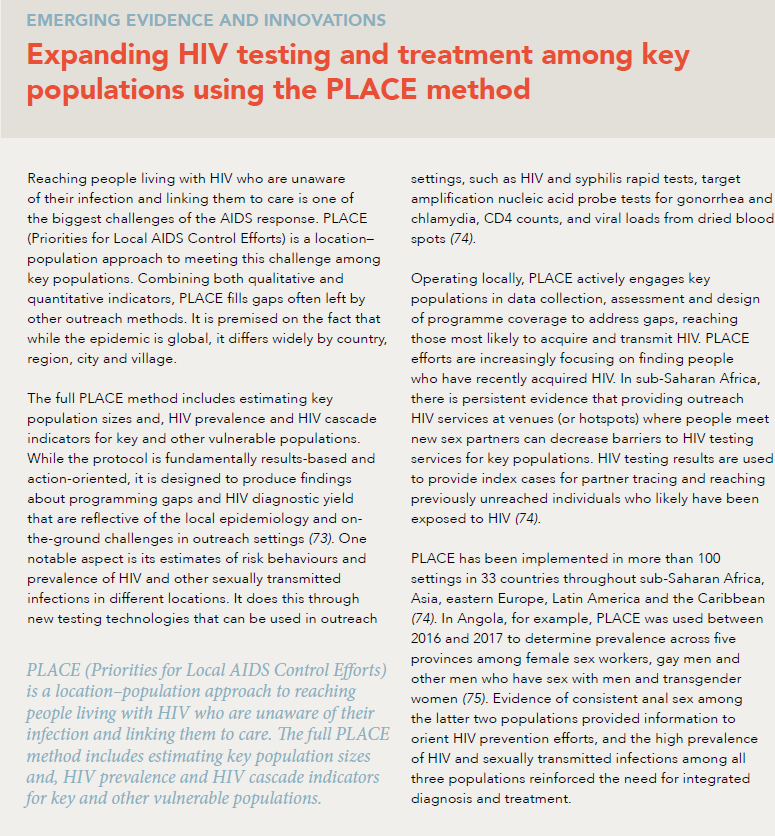 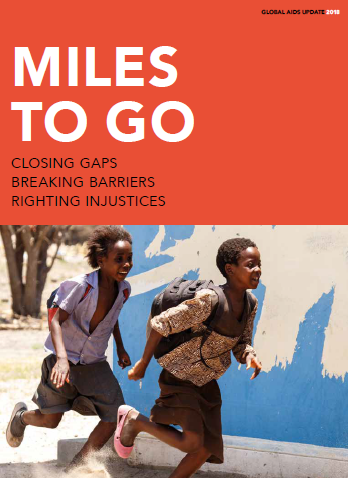 Countries with a PLACE study
Countries with a PLACE study
Problem that PLACE addresses
Local evidence to inform the HIV response is often inadequate.
People most at risk are often the least likely to get services. 
Subgroups at highest risk are unknown. 
Engagement with stakeholders is often not meaningful.
Tools to monitor the local  HIV response are inadequate.
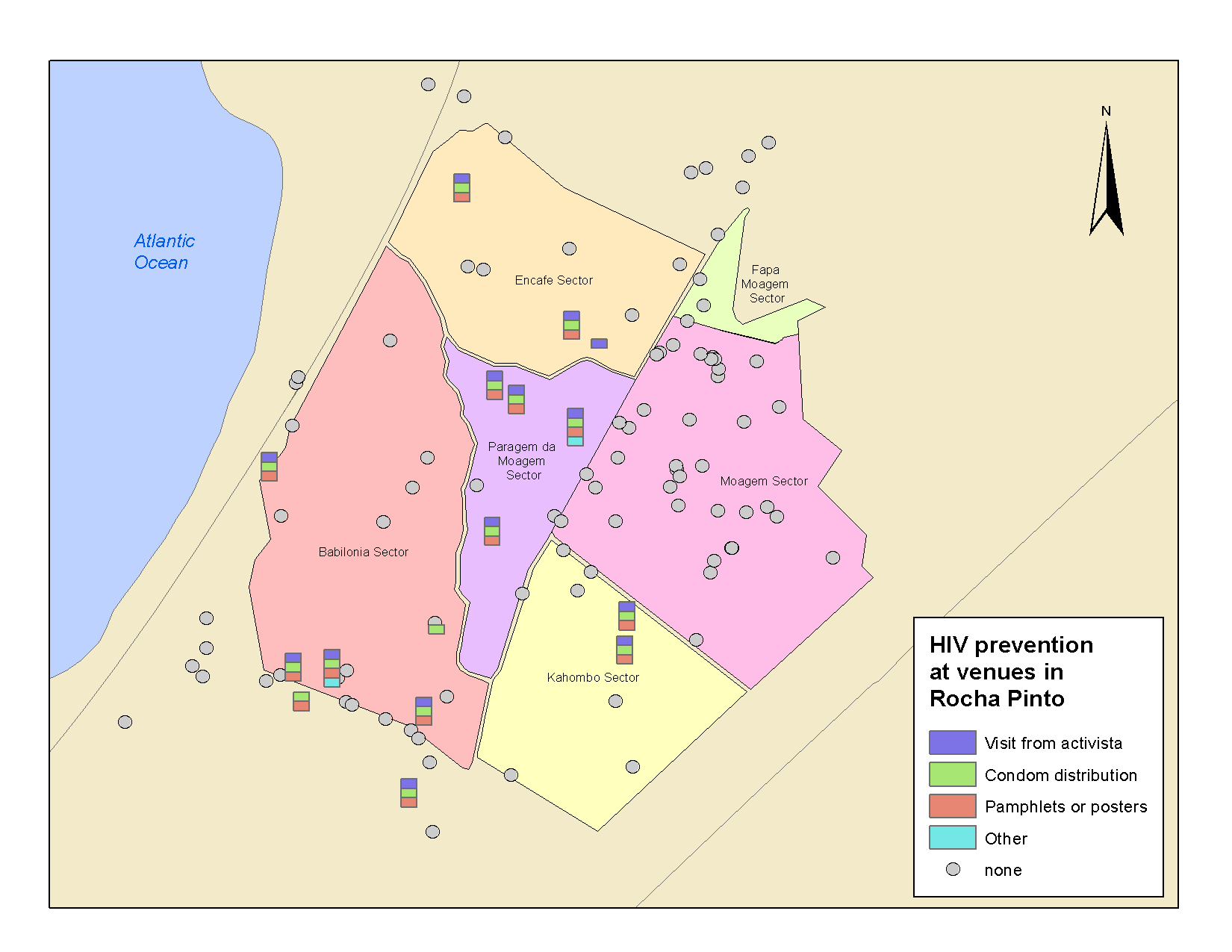 Area with clusters of venues but no prevention program.
What problem does PLACE 
address? (1)
Our failure to adequately focus an effective, locally tailored HIV prevention response where it is most needed
A 2012 PLACE study in Angola 
identified venues where people met new sexual partners but where intervention programs were insufficient.
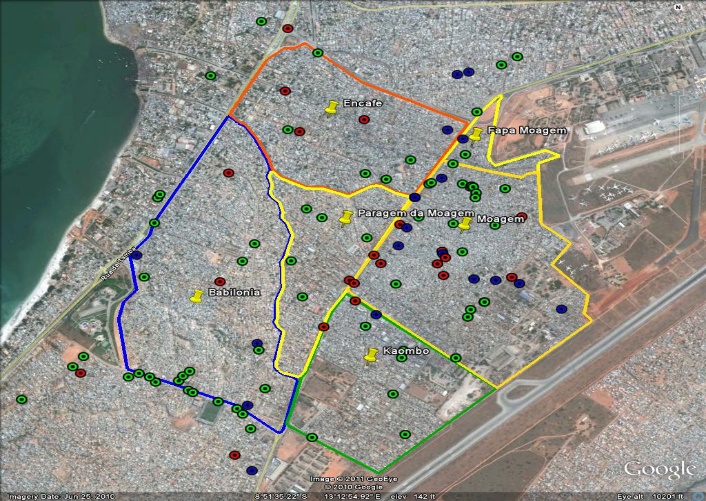 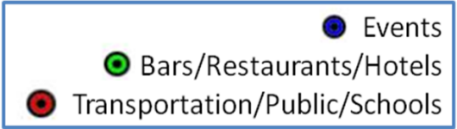 What problem does PLACE 
address? (2)
Our failure to adequately focus effective, locally tailored HIV prevention response where it is most needed
The 2012 PLACE study in Angola 
Identified venues where people met new sexual partners but where they weren’t getting condoms, which help to prevent HIV transmission.
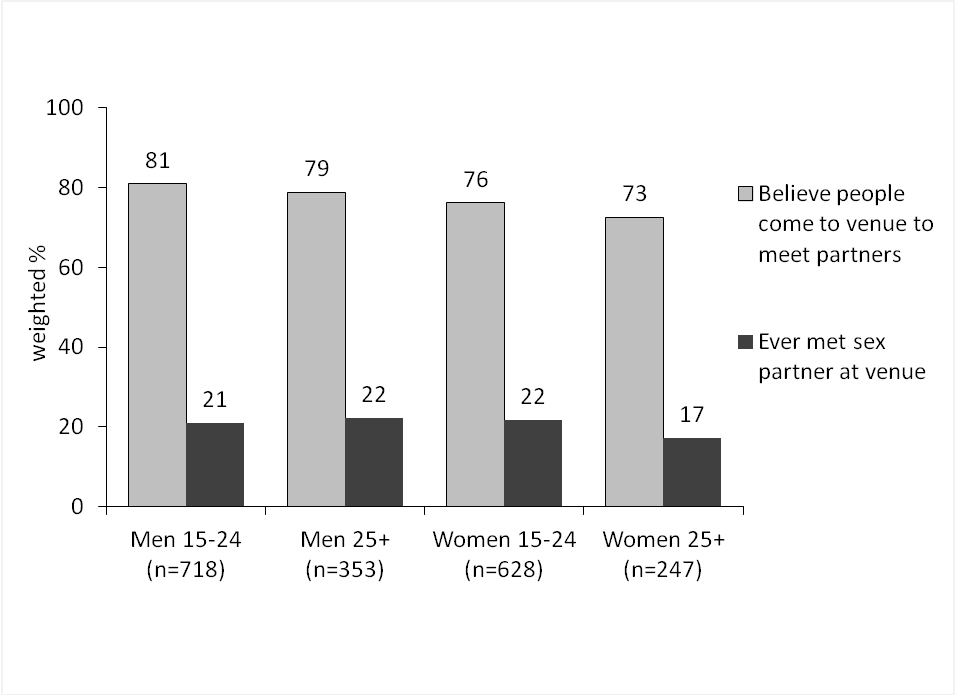 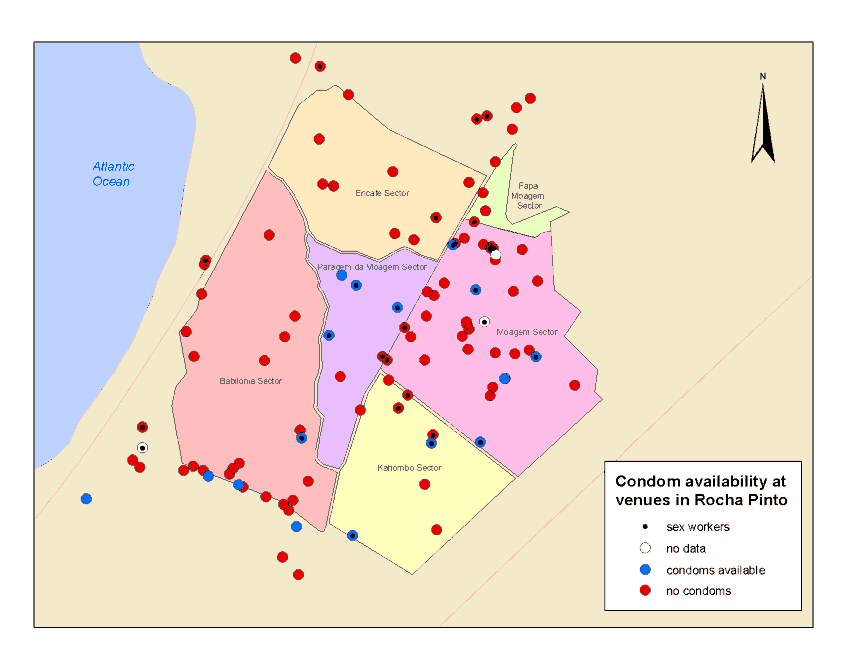 Almost a fourth of patrons had met a sex partner at the venues, yet most lacked condoms.
Condoms not available
PLACE’s 4 pillars
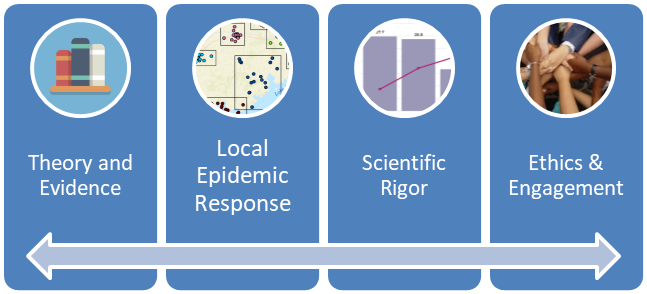 Epidemiologic theory and evidence
Theories, frameworks, and values
Rose: Sick individuals and sick populations
  Anderson & Garnett: Mathematical models of transmission     and     control of sexually transmitted diseases (STDs)
  May & Anderson: Transmission dynamics of HIV
 Aral: Interventions appropriate to the phase of an STD epidemic
  Blanchard, et al.: Epidemiology of STDS in response to control   programs
  Potterat, et al.: Networks 
  Boerma, et al.: How HIV spread in rural Tanzania
  Boerma & Weir: Proximate-determinants framework
  Local knowledge and judgment
[Speaker Notes: Rose, G. (2001). Sick individuals and sick populations. International Journal of Epidemiology, 30(3), 427–432. Retrieved from https://doi.org/10.1093/ije/30.3.427.

Anderson, R. M., & Garnett, G. P. (2000). Mathematical models of the transmission and control of sexually transmitted diseases. Sexually Transmitted Diseases, 27(10), 636–643. Retrieved from https://www.ncbi.nlm.nih.gov/pubmed/11099079.

May, R. M., & Anderson, R. M. (1988). The transmission dynamics of human immunodeficiency virus (HIV). Philosophical Transactions of the Royal Society of London. Series B: Biological Sciences, 321(1207), 565–607. Retrieved from https://www.ncbi.nlm.nih.gov/pubmed/2907158.

Aral, S. O. (2002). Determinants of STD epidemics: Implications for phase appropriate intervention strategies. Sexually Transmitted Infections, 78 (Suppl), i3–i13. Retrieved from https://www.ncbi.nlm.nih.gov/pubmed/12083444.

Blanchard, J. F., Moses, S., Greenaway, C., Orr, P., Hammond, G. W., & Brunham, R. C. (1998). The evolving epidemiology of chlamydial and gonococcal infections in response to control programs in Winnipeg, Canada. American Journal of Public Health, 88(10), 1496–1502. Retrieved from https://www.ncbi.nlm.nih.gov/pubmed/9772851.

Potterat, J. J., Rothenberg, R. B., & Muth, S. Q. (1999). Network structural dynamics and infectious disease propagation. International Journal of STD and AIDS, 10:182–185. Retrieved from https://www.ncbi.nlm.nih.gov/pubmed/10340199.

Boerma, J. T., Urassa, M., Senkoro, K., Klokke, A., & Ngweshemi, J. Z. (1999). Spread of HIV infection in a rural area of Tanzania. AIDS, 13(10), 1233–1240. Retrieved from https://www.ncbi.nlm.nih.gov/pubmed/10416528.

Boerma, J. T., & Weir, S. (2005). Integrating demographic and epidemiological approaches to research on HIV/AIDS: The proximate-determinants framework. Journal of Infectious Diseases, 191 (Suppl. 1): S61-S67. Retrieved from https://www.ncbi.nlm.nih.gov/pubmed/15627232.]
Proximate-determinants framework
Scientific rigor
The third pillar of PLACE is its step-by-step systematic implementation and adherence to standards of scientific research, survey design, and data quality. The results the method yields are HIV prevalence, behavioral indicators, and coverage estimates with standard errors that reflect the sampling design and participant recruitment strategies.
Ethics, Respect, Engagement
PLACE engages key and priority populations in the design and implementation of PLACE and includes processes to safeguard people and data.
PLACE phases
Preparation phase
A National Steering Committee prepares for study implementation in consultation with stakeholders.  
Planning includes adaptation of the protocol; ethical review; stakeholder input; and establishment of the timeframe, budget, and implementing organization, as well as the selection of areas where PLACE will be implemented.
Key protocol decisions
Leadership 
Where: Selection of areas   
Who:  Study populations  
Venue typology defined 
What: Selection of indicators and tests  
How many: Sample size determination 
Ethical issues and PLACE readiness 
Project staffing, timeframe, & budget
[Speaker Notes: More protocol decisions are covered in the PLACE Protocol Decisions Manual, available in the PLACE Tool Kit here: https://www.measureevaluation.org/resources/tools/hiv-aids/place.]
Fieldwork phase: 5 steps
Supplemental analysis phase
There are often requests to combine local PLACE reports in a comprehensive report or extrapolate the findings to other areas. 
Methods for these supplemental analyses are not provided in the PLACE Tool Kit. 
Examples of these methods are available in PLACE reports published online. 
https://www.measureevaluation.org/resources/tools/hiv-aids/place
How does PLACE work?
In the preparation phase, the National Steering Committee adapts the Sample Protocol and determines where to implement PLACE: for example, in 30 of 120 districts in the country.   
The protocol has 12 sections, each requiring adaptation by the committee to guide implementation and data use. 
The Sample Protocol is available online in the PLACE Tool Kit, along with tools to help the committee adapt it to the needs of the study.
Step 1: Fieldwork launch
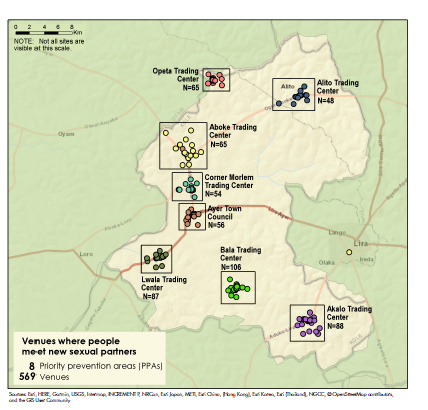 In each selected area, a District Steering Committee launches PLACE. One of the first steps is to convene stakeholders to identify priority prevention areas.  

These are areas where local evidence and stakeholder insight suggest that HIV incidence is higher.
Example of a selected district in Uganda with priority prevention areas identified
[Speaker Notes: This is an example of a country with the shaded areas selected for PLACE.]
Step 2:  In each priority prevention area, community informants are interviewed
Purpose: To identify places where people socialize and meet new sexual partners or where people who inject drugs can be reached 

      Map of venues where people meet new sexual partners
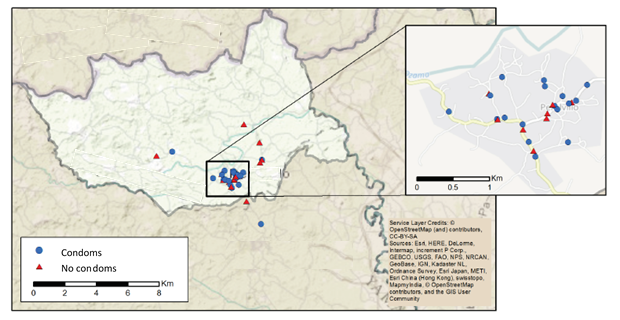 [Speaker Notes: Within those selected subdistricts, we will identify venues where people meet new sex partners. This is an example of one area and venues that have been identified. This is a relatively small area, with 39 venues.]
Step 3: Characteristics of venues related to programs are collected
Venue profiles are created based on information obtained
from an interview with an on-site venue informant.
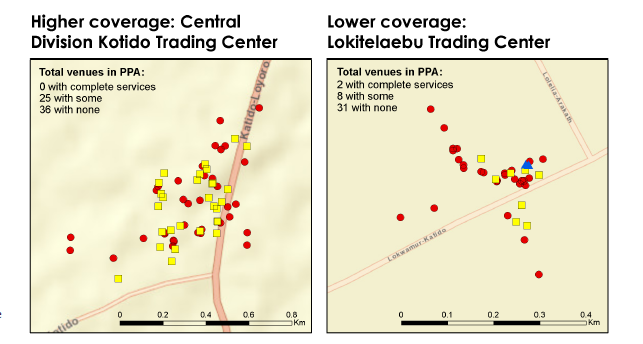 [Speaker Notes: When we visit venues, we collect information about the characteristics of that place that are related to programs.]
Step 4: A sample of people socializing or working at venues are interviewed and tested for HIV
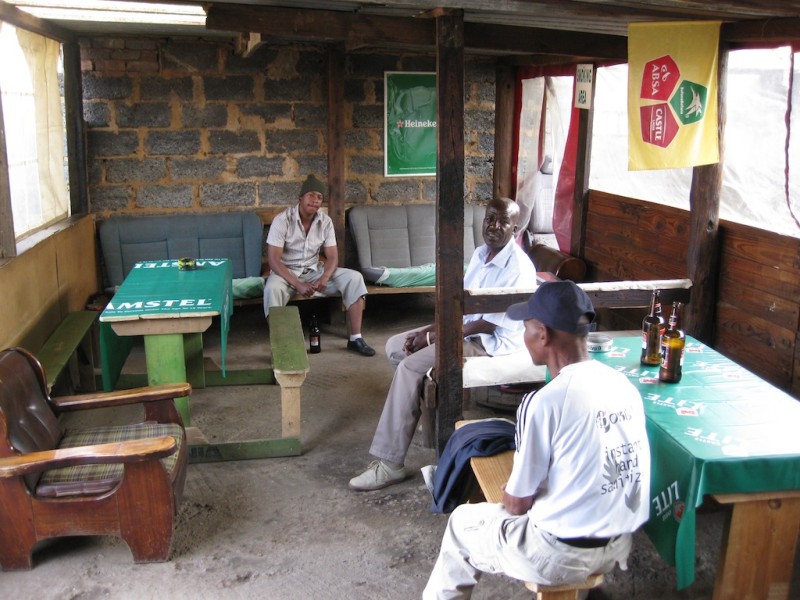 Finally, the results are used to improve programs in the area.
[Speaker Notes: In addition to information about venues, we also collect information from people about their lives, mostly about aspects related to risk for HIV and exposure to services. We test people for HIV as part of their participation in PLACE. Some venues are large, like the disco shown in the photo on this slide, and others are small, like this bar. Information people report about themselves helps programs to understand the behaviors people engage in, their level of risk, and also what services are already reaching people at risk.]
Step 5: Outputs reviewed
Meaningful stakeholder engagement
Priority prevention areas identified 
Validated master list of venues
Venue profiles 
Coverage maps
Size estimates: Key and priority populations 
Summary reports or briefs for each local area (district) 
Local capacity to use data
Biobehavioral profile of key and priority populations, including:
Demographic profile 
Transmission risk 
Vulnerability and adverse event (VAE) profile 
HIV prevalence 
HIV prevention and treatment cascades
Access to and use of HIV services
Actionable data at district level
List of venues 
Maps of venues 
Characteristics of HIV+ people
Condom availability at venues 
Program coverage, by type of person
For example: PLACE fieldwork in Apac District, Uganda in 2018
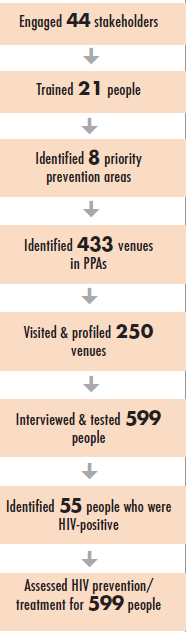 STEP 1




STEP 2


STEP 3





STEP 4
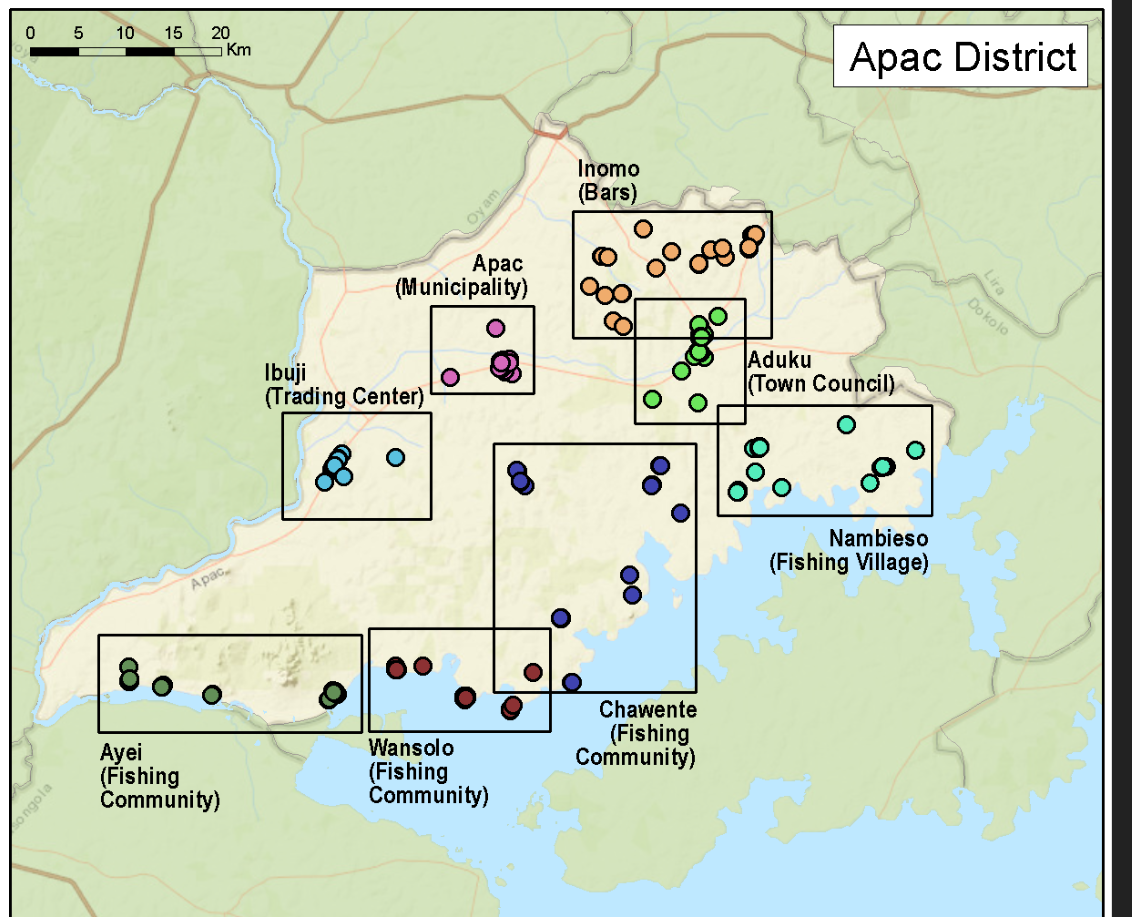 STEP 5: December 12, 2018 review of district reports and action planning workshop
[Speaker Notes: For the complete brief summarizing the results of 2018 PLACE studies in Apac and 24 other districts in Uganda, see https://www.measureevaluation.org/resources/publications/fs-18-322z?searchterm=PLACE+Uganda.]
Apac results: Profiles of men and women at PLACE venues
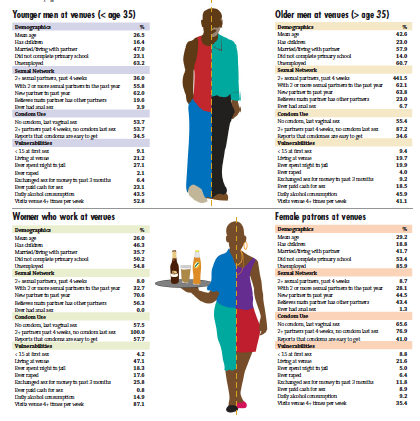 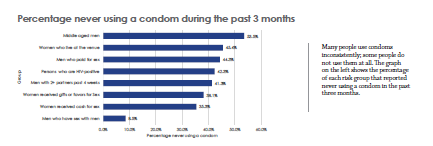 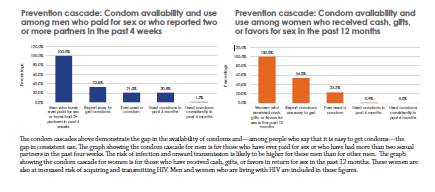 [Speaker Notes: Screenshot of MEASURE Evaluation’s Apac District brief: https://www.measureevaluation.org/resources/publications/fs-18-322z?searchterm=PLACE+Uganda.]
HIV prevalence and prevention
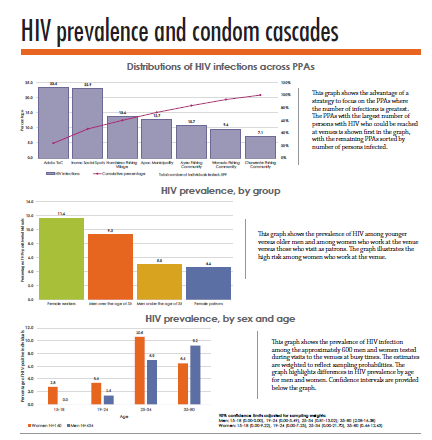 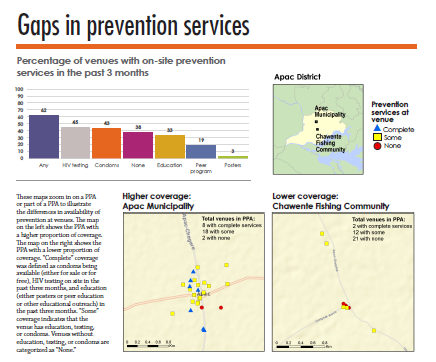 [Speaker Notes: Screenshot of MEASURE Evaluation’s Apac District brief: https://www.measureevaluation.org/resources/publications/fs-18-322z?searchterm=PLACE+Uganda.]
Relative to other approaches
PLACE does not limit participation to people who meet risk-group definitions.
Key population members do not have to self-identify as such to participate. Stigma may be reduced. 
PLACE provides pictures of men, women, and transgender people in a single location, providing insights into social and sexual networks and the HIV transmission opportunities in these networks.
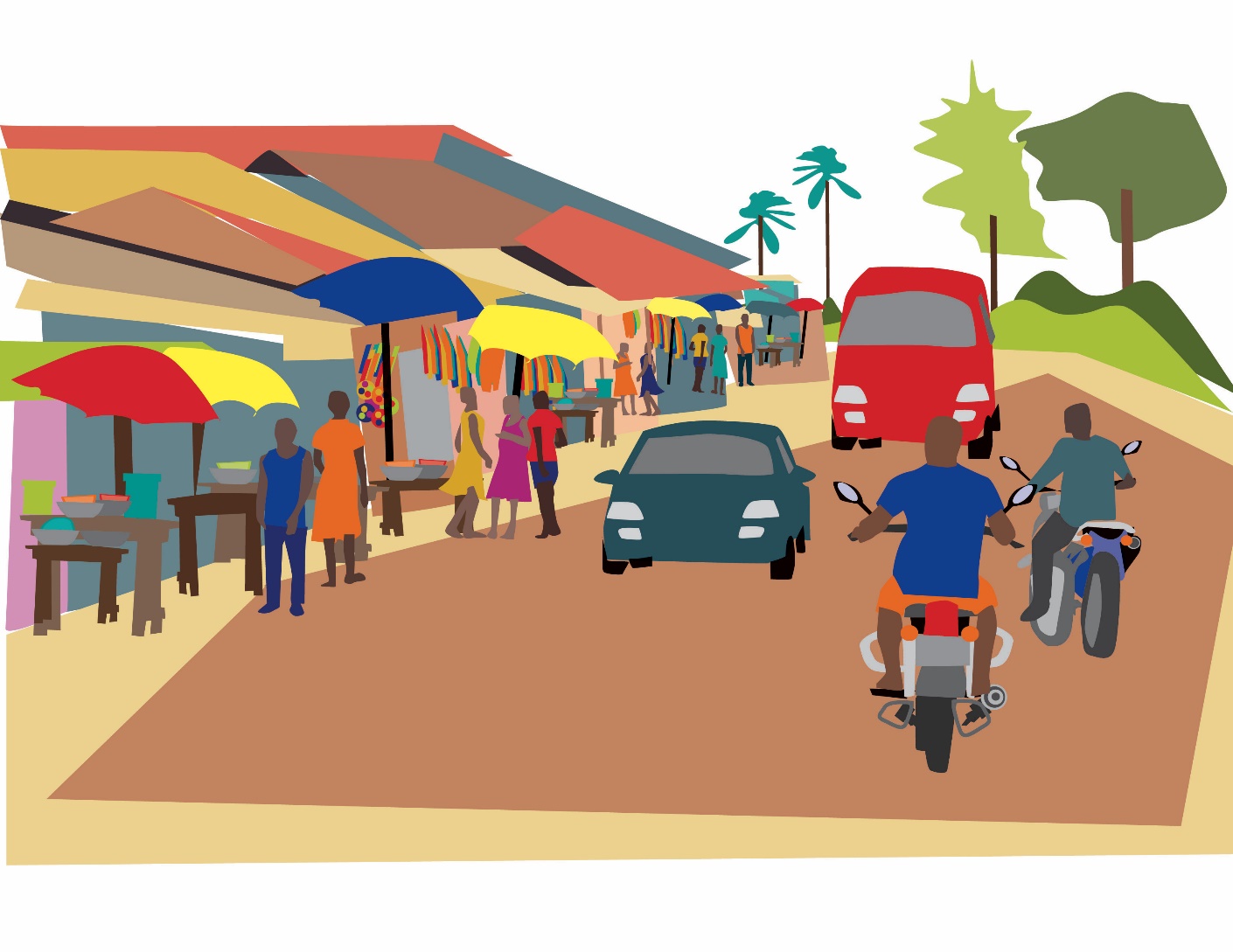 PLACE’s disadvantages
The method will miss people who have new sexual partners but do not go to public venues. 
Fieldwork can be challenging: conducted late at night, with long hours on the road and on-site, and training must be thorough.
Self-reported behavior can be biased, and it is difficult to understand the effect of bias on a study’s findings.
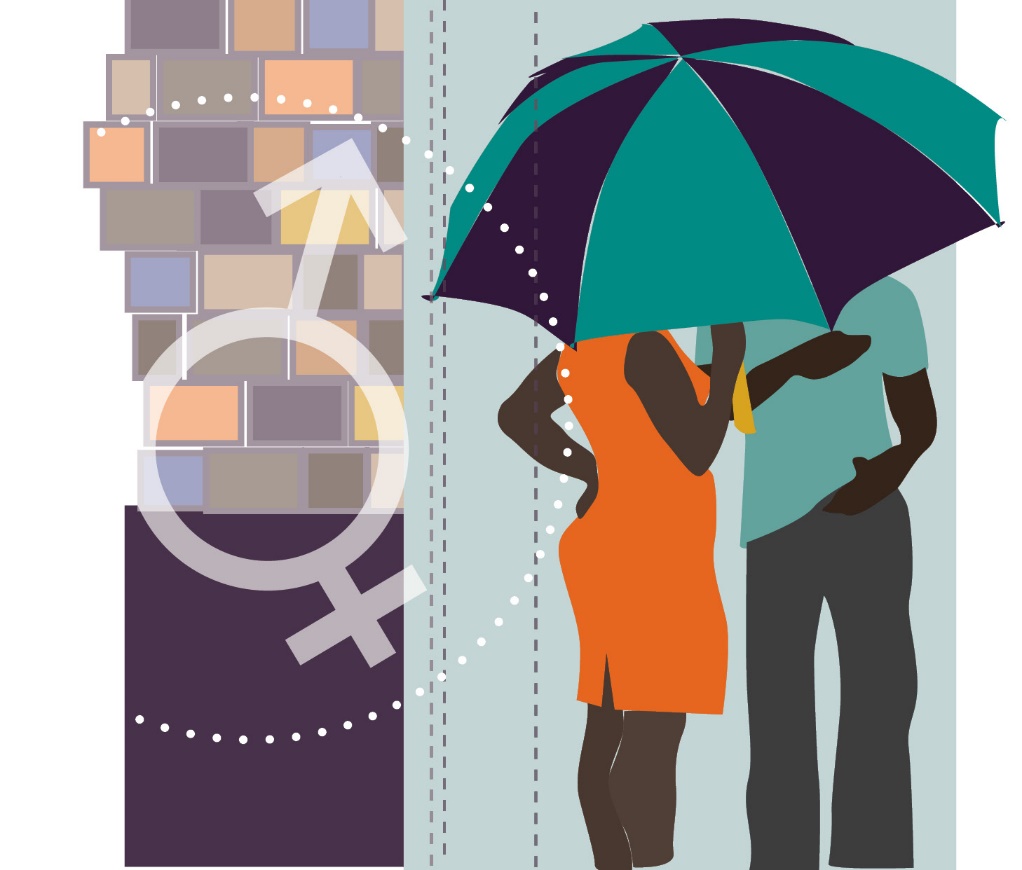 PLACE relative to household surveys
Some people at higher risk for acquiring/transmitting HIV do not live in households. They live in venues. Living in venues increases risk, and people who do are missed by household surveys. 
Household surveys also miss some mobile people, fisher folk, and students. 
People in households report lower partnership rates than people in PLACE venues. Thus with a smaller sample size, we can find more people who are likely to transmit HIV.
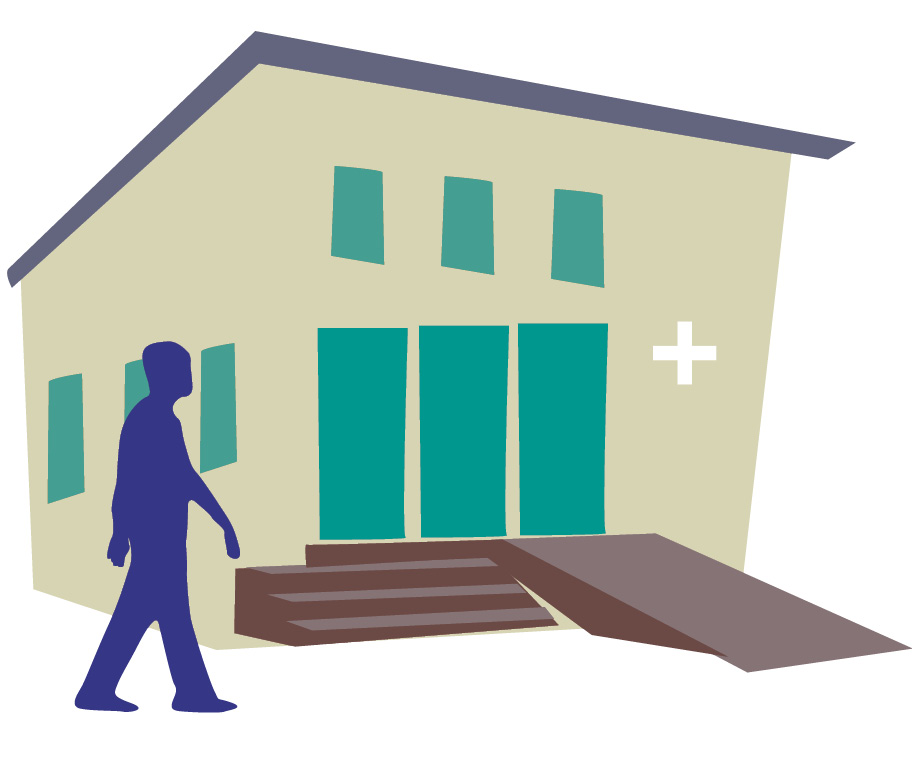 [Speaker Notes: Before you go out into the field for each step, you will receive additional training on how to select people for interviews and how to ask questions and code responses. For now, we hope you have a good general understanding of the PLACE method.]